WhaleWatch: Using Satellite Data and Habitat Models to Assist Management in Reducing Human Impacts on Whales
H. Bailey, B. Mate, S. Bograd, D. Palacios, E. Hazen, K. Forney and E. Howell
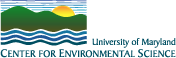 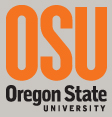 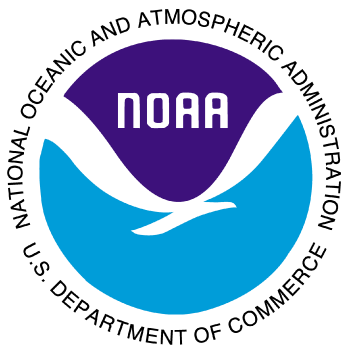 [Speaker Notes: I’m here representing Helen Bailey, who’s the lead PI
Collaborators from UMCES, OSU & NOAA
This is a 3-yr project; we’re at ~ 8 mos.]
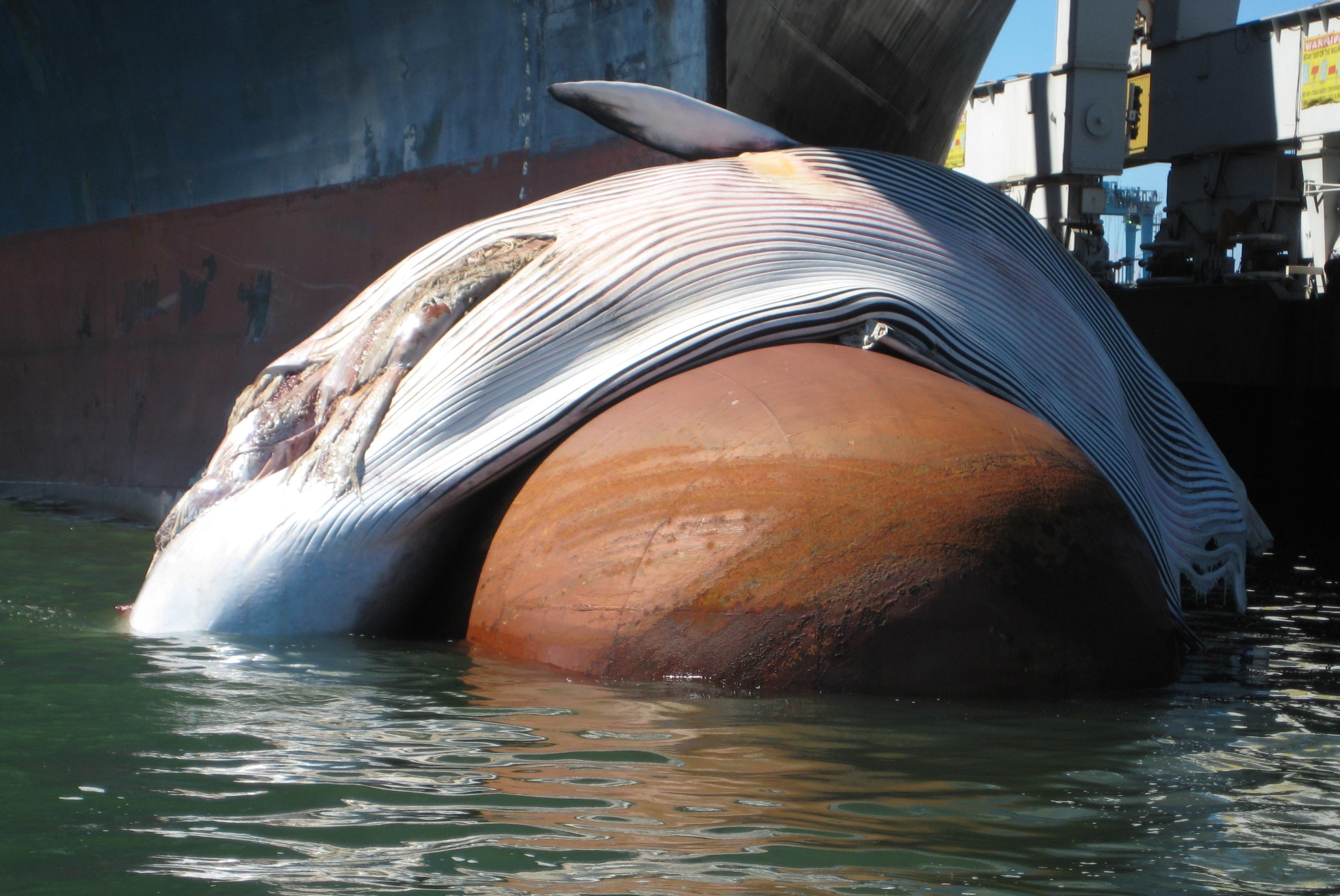 Outline
Goals
Approach
Satellite telemetry data
Remotely sensed environmental data
Preliminary blue whale habitat model results
Transition to the partner
Next steps
[Speaker Notes: Motivation:
Anthropogenic impacts including collisions with vessels, entanglement in fishing gear and underwater noise are major sources of injury and mortality to large whales
Along the California coast alone there were 21 blue whale strandings during 1988 to 2007, of which eight were confirmed as ship strikes 
A priority issue for NOAA is to reduce the number of ship strikes and entanglements in fishing gear for large whales]
Goals
Use satellite data to develop habitat models that will allow us to identify large whale hotspots and provide a tool for predicting occurrence in the California Current System. This will assist management efforts to mitigate against human impacts.
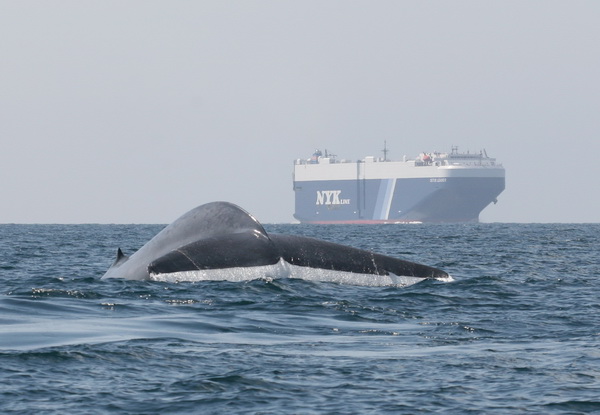 Approach
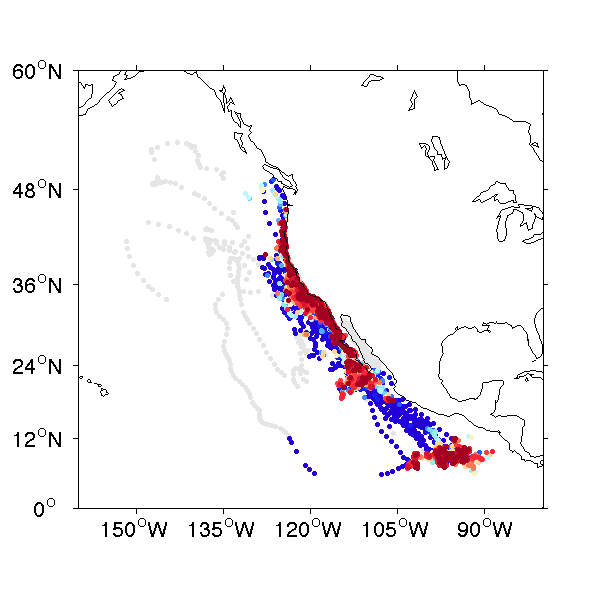 Apply a state-space model to provide regularized daily positions from whale satellite telemetry data
Develop habitat preference models using RS data 
Identify hotspots for blue, fin, humpback, and gray whales
Develop a new decision support tool for NOAA that can predict the probability of whale occurrence
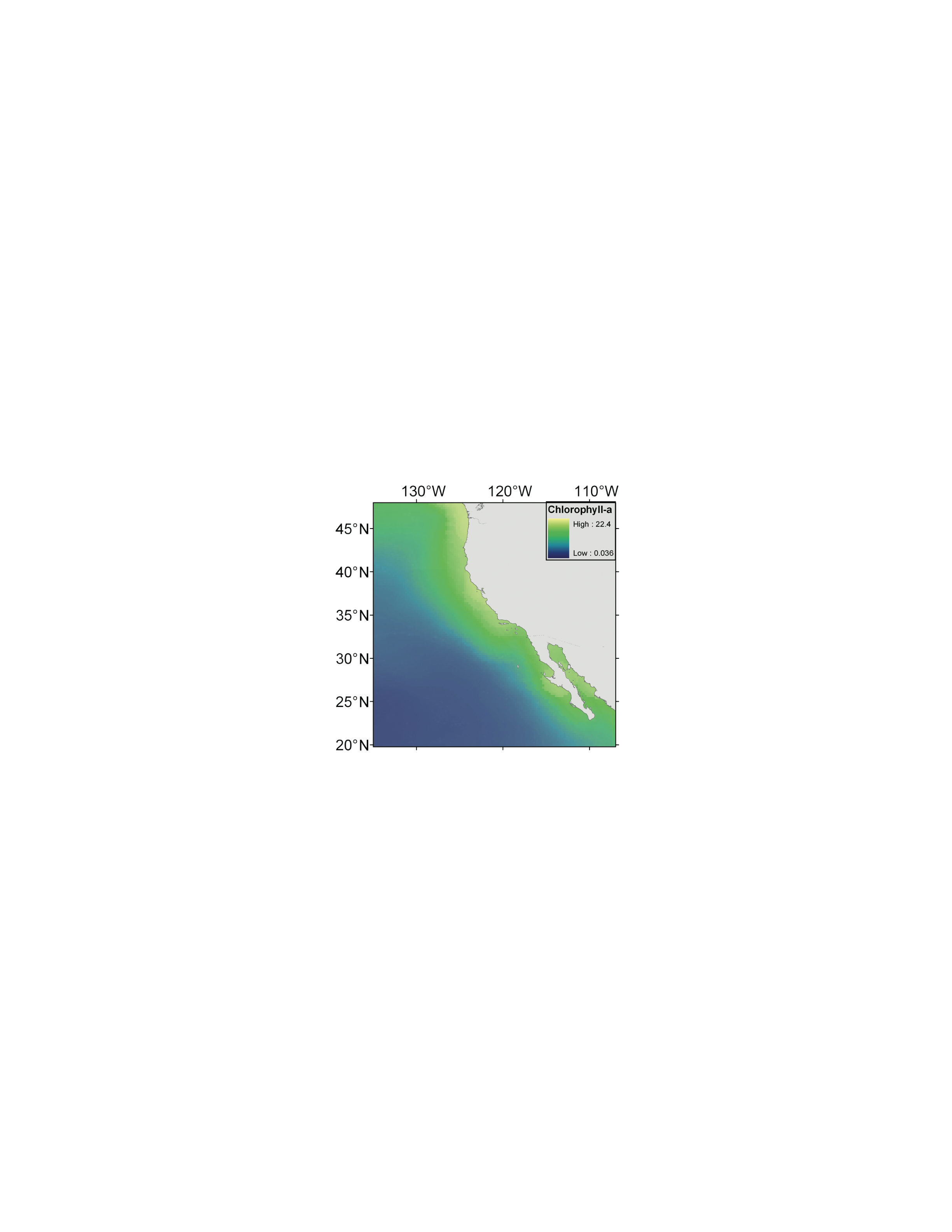 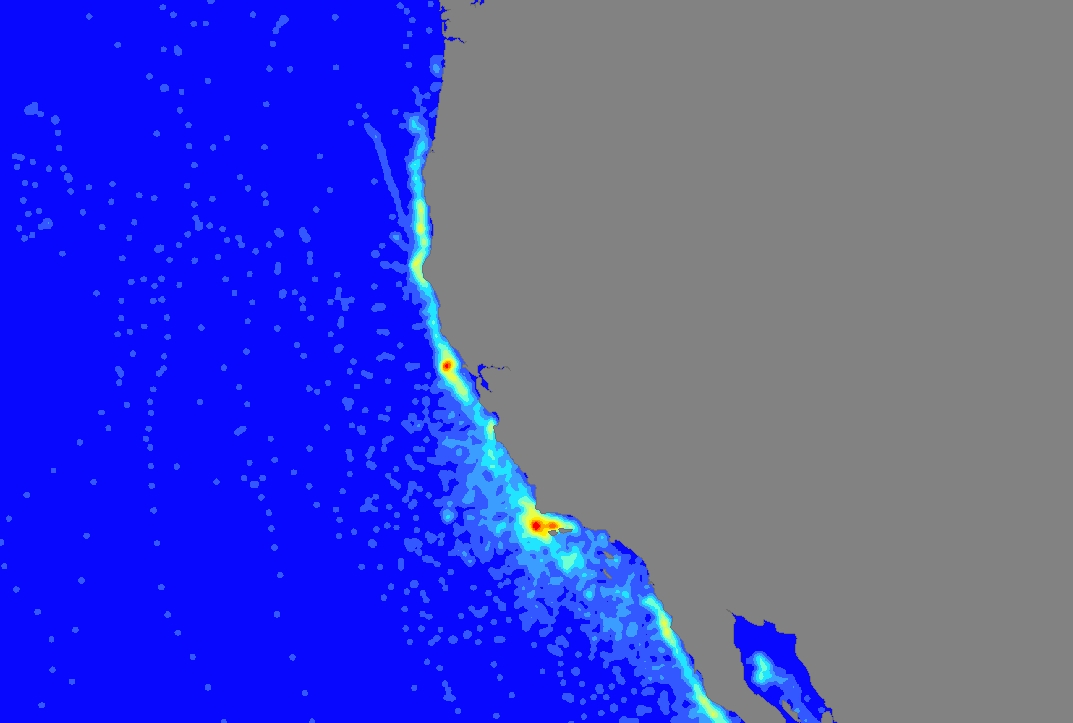 Whale Satellite Telemetry Data
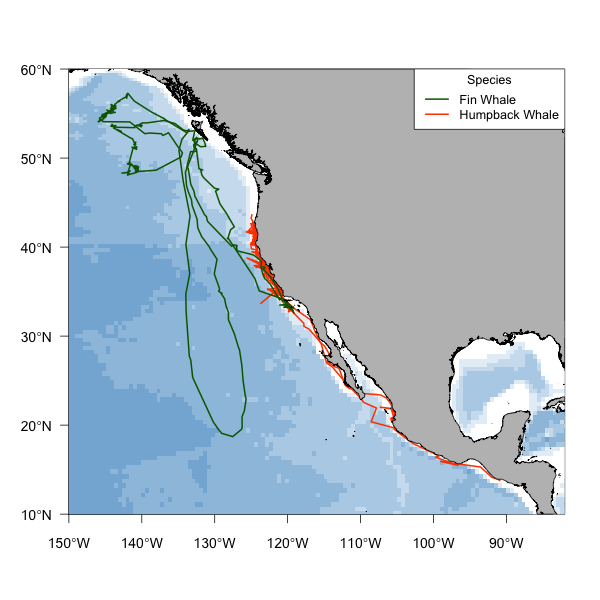 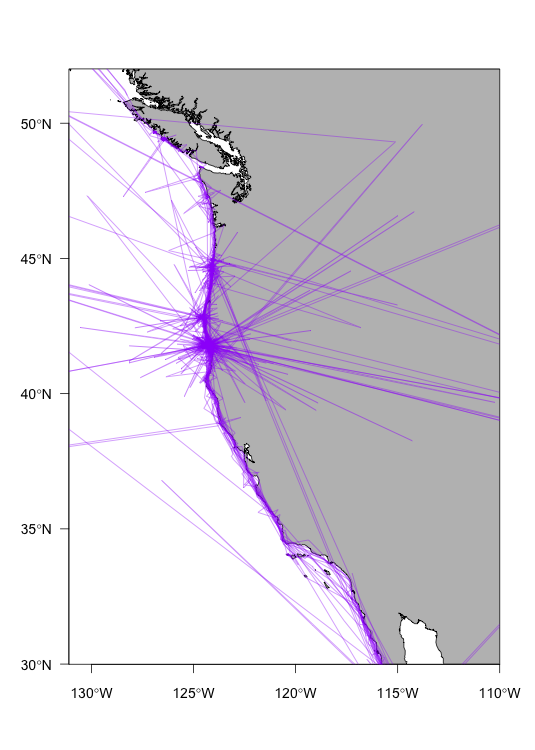 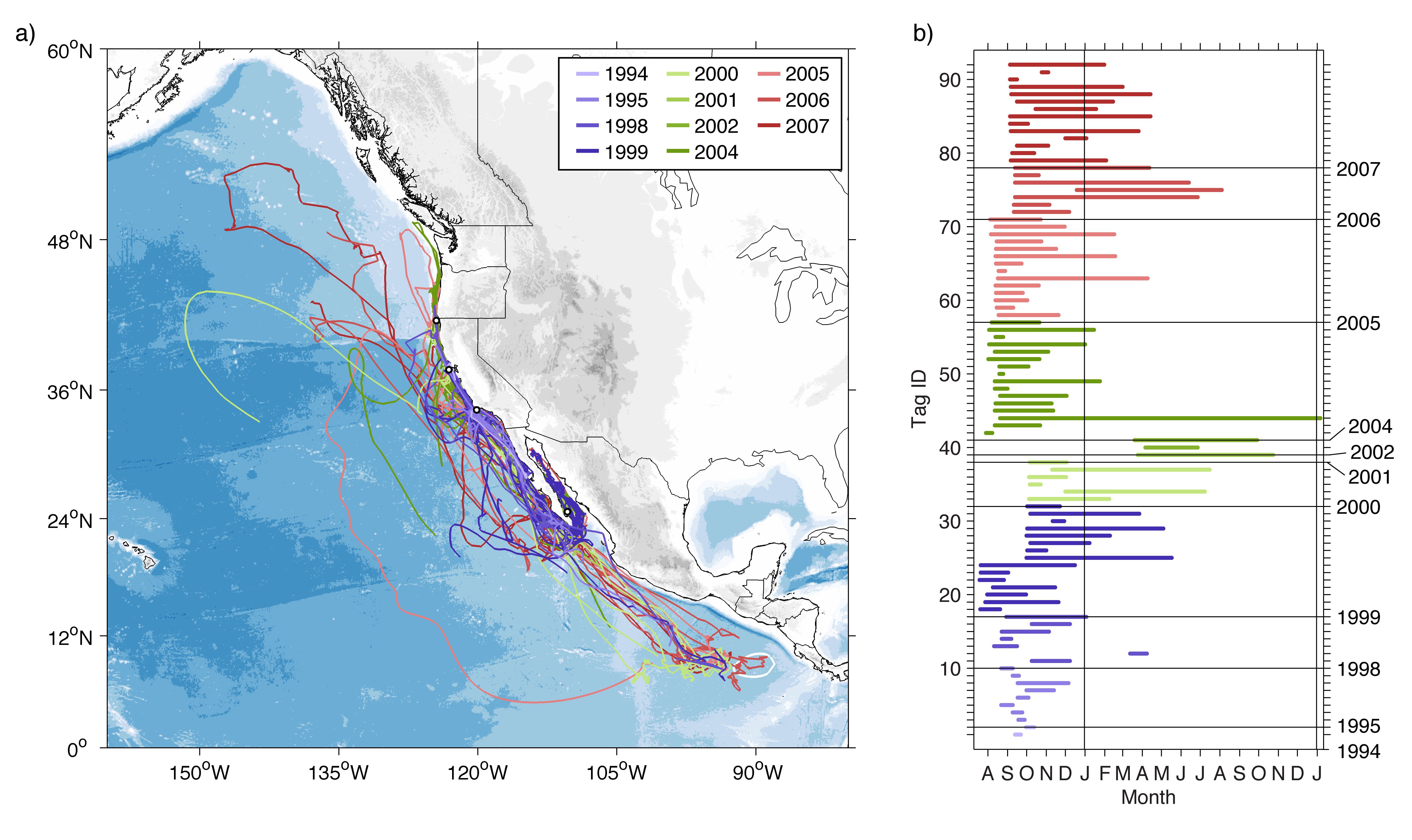 Whale species:		   Blue 			Fin			Humpback	 	Gray
No. tags:			   128			2			15				35
Years:				1993-2008	2004, 2006		2004-2005		2005, 2009
[Speaker Notes: Status of track analysis:
Blue whales: State-space model run on all of the tracks up to present resulting in 104 tracks.Fin whales: SSM run on 1 track and just completing the second.Humpback and gray whales: Have all of the raw satellite tracks (15 humpbacks and 35 grays), but haven't yet applied SSM. Plan to complete this by the end of the first year.
Showing the unfiltered GW is an effective way to communicate the need for applying the SSMs (especially for applications in the coastal ocean).]
RS Variables
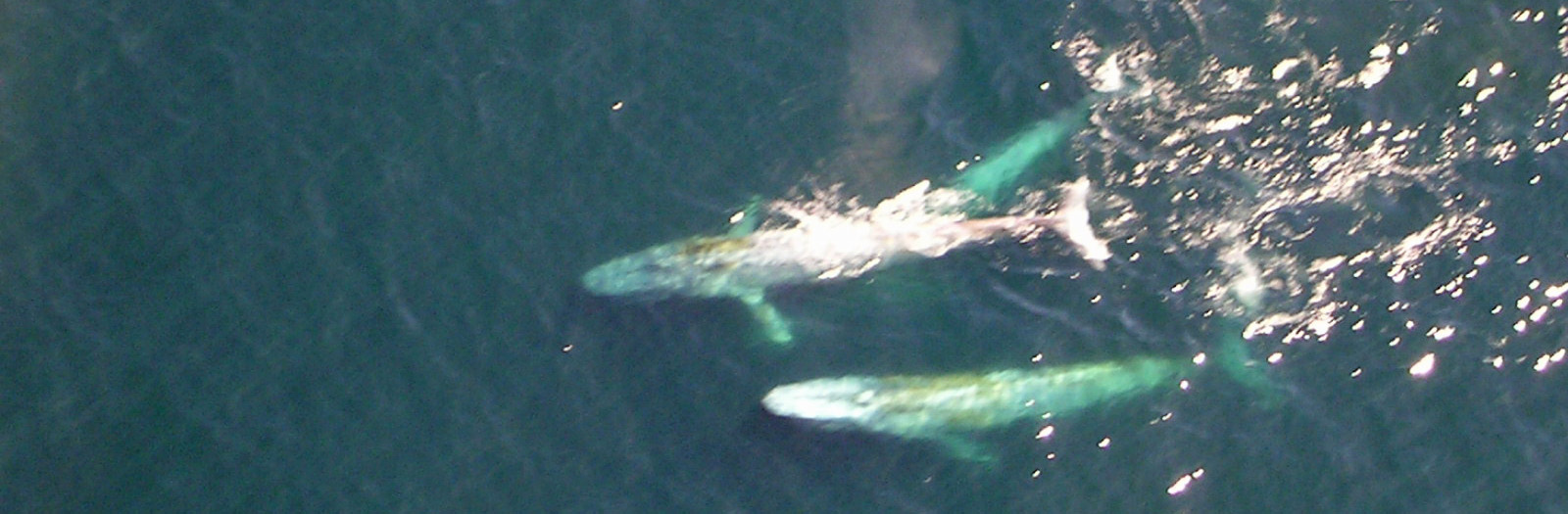 Ecological Considerations
BWs depend exclusively on dense krill aggregations for food and must forage constantly
BW large-scale distribution must be dictated by regions where krill patches reliably develop and can be exploited
A simple ‘upwelling-diatoms-krill’ food chain creates these conditions. This pathway has a predictable large-scale environmental mechanism.
BWs should focus their ARS behavior in these regions and therefore large-scale blue whale movement behavior should be predictable on the basis of environment.
Specify response variable & account for position error
Formulate hypotheses linking whale movement behavior to krill aggregation mechanisms & specify relevant environmental covariates
Run NPMR models on gridded & stratified data by province and season
Assess model skill with validation data set
Extend prediction to full region (NE Pacific)
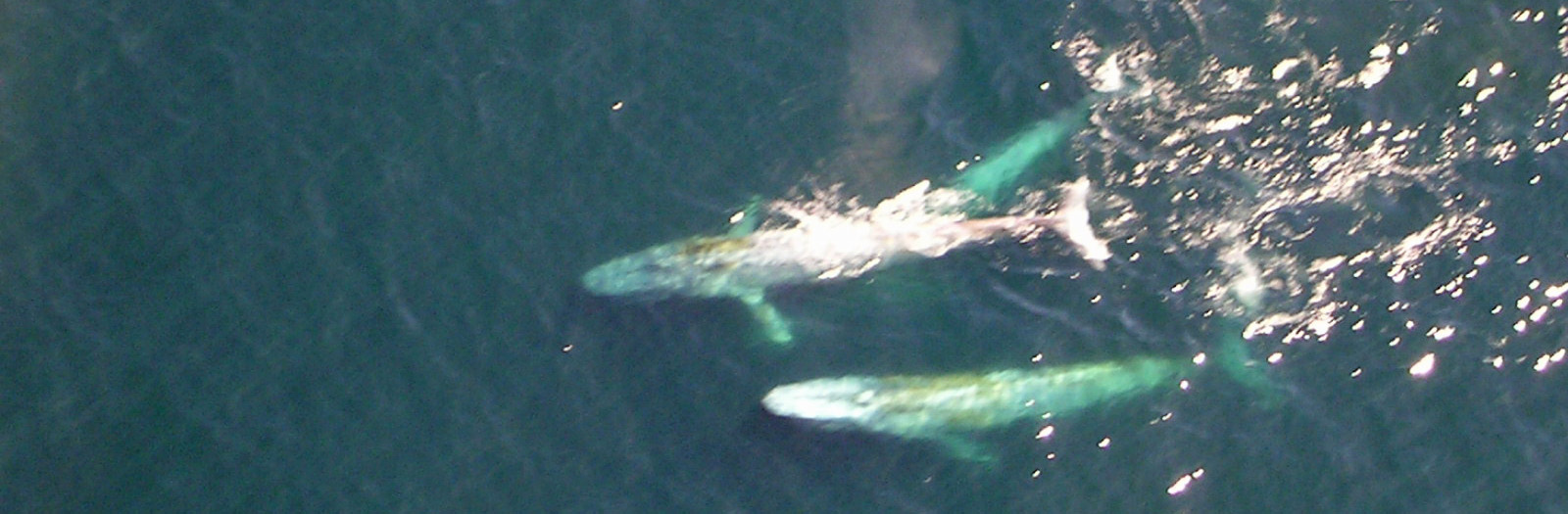 Blue Whale Habitat Modeling
Preliminary Results
CALIFORNIA CURRENT – SUMMER/AUTUMN
BSTATE ~ DEPTH x EASTNESS x SSH x WEKMN x PP
xR2 = 0.302, N = 282
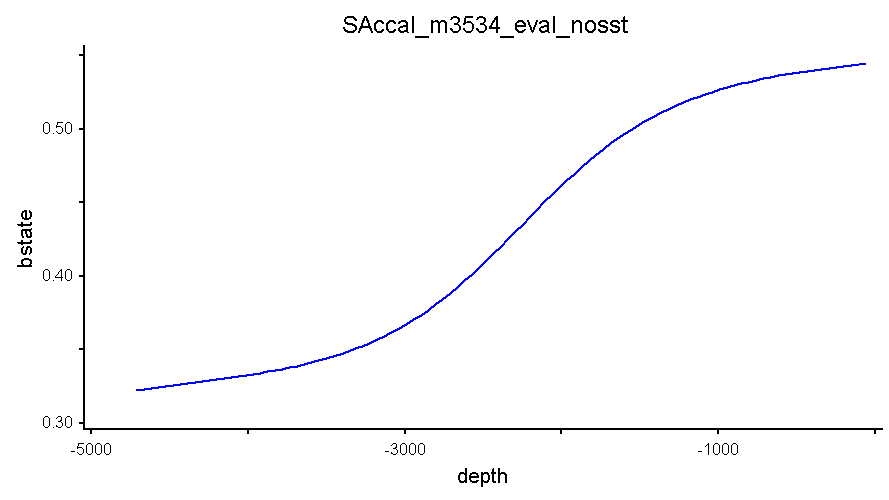 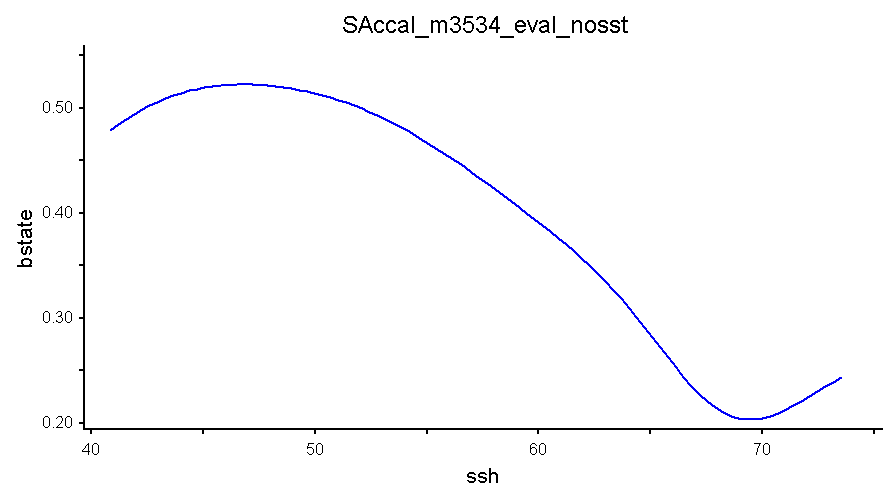 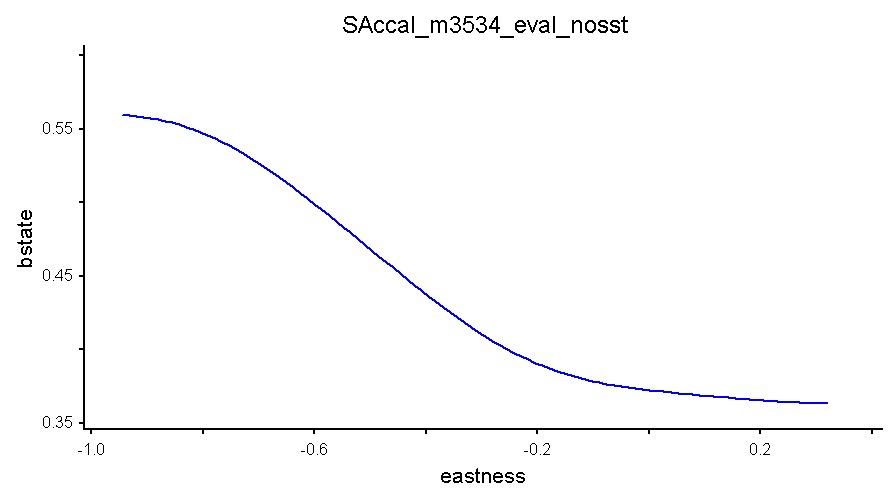 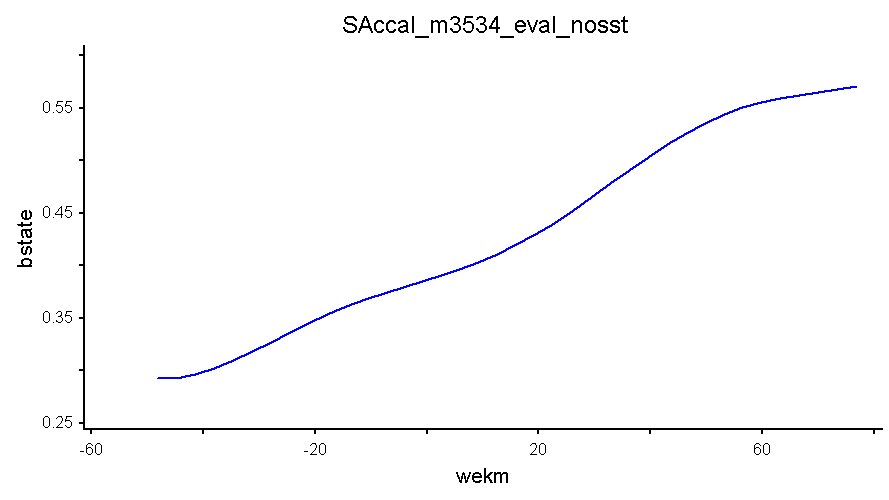 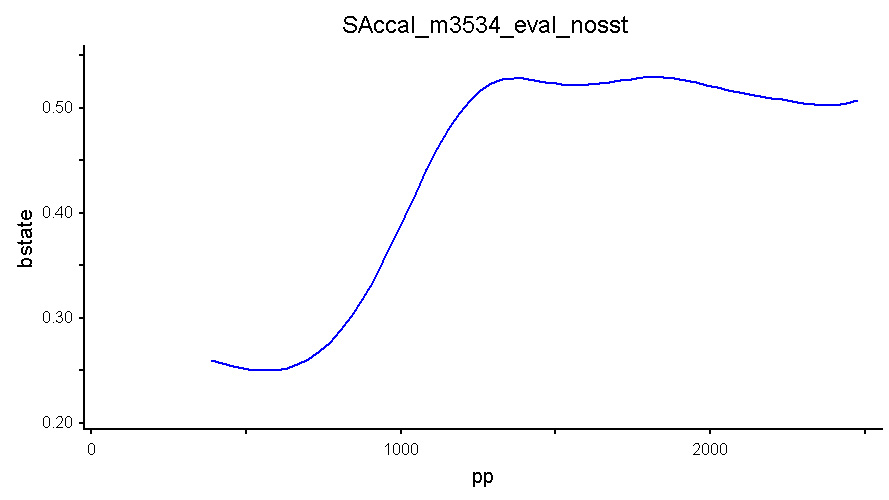 [Speaker Notes: Best model with 5 variables: depth, eastness, ssh, wekm, pp
3 variables: northness, slope, distshelf not useful]
Preliminary Results
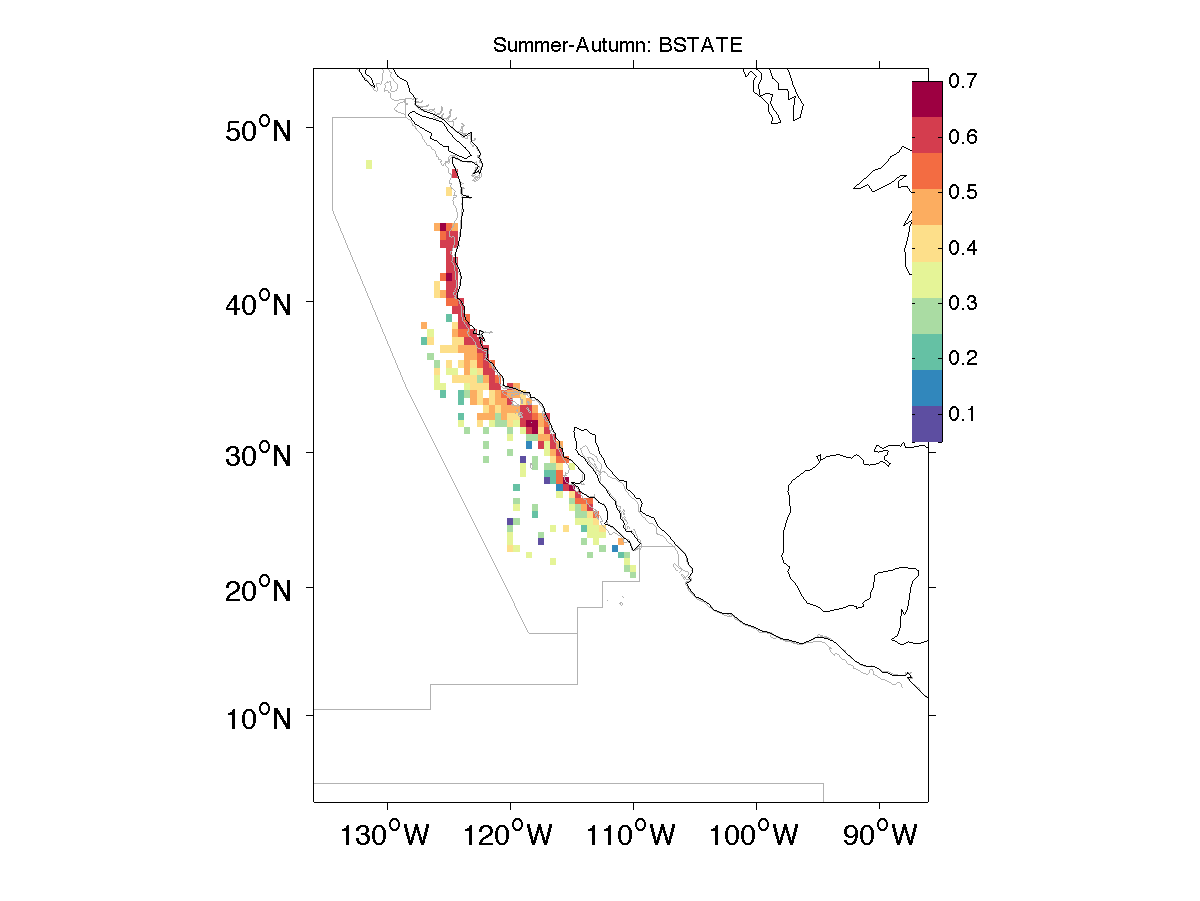 Conclusions
ARS behavior was most intense and extensive on the shelf over westward facing slopes, suggesting that topographic features are good predictors of krill aggregation.
Oceanographic conditions associated with most intense ARS included a high primary productivity, low SSH, and positive WEKMN.
The likelihood of foraging behavior in response to environmental variables was captured by hump-shaped or otherwise nonlinear functions
These responses indicate that blue whales optimize foraging behavior along environmental gradients, making it a useful measure of ecological performance
Partner and Transitioning
The habitat models will be developed into a tool, “WhaleWatch”, and transitioned to the partner NOAA/NMFS Southwest Regional Office to provide information on whale distribution and hot spots.
This will assist with their efforts to establish policies to reduce the number of ship strikes and whale entanglements. 
The WhaleWatch tool will also be hosted on the NOAA website to benefit other agencies and stakeholders.
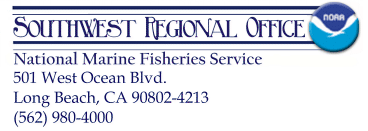 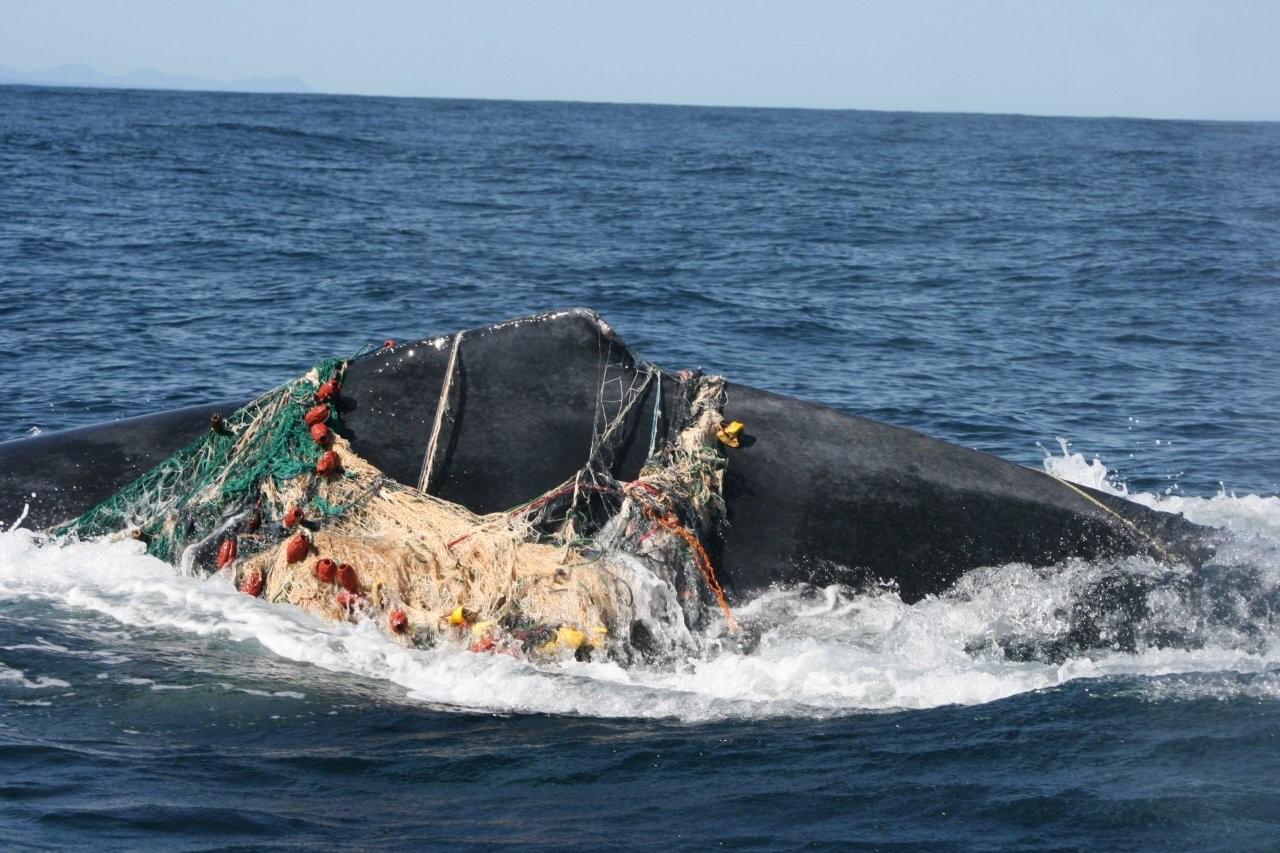 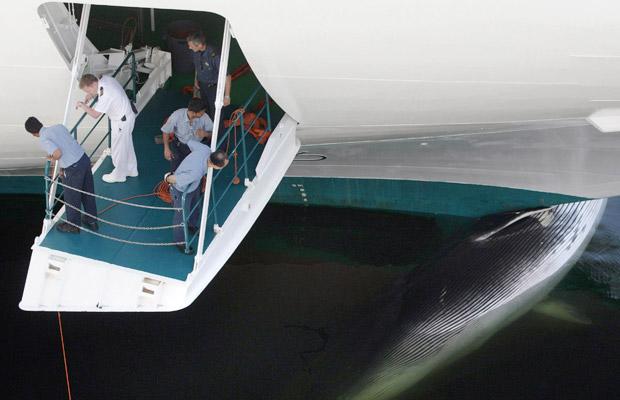 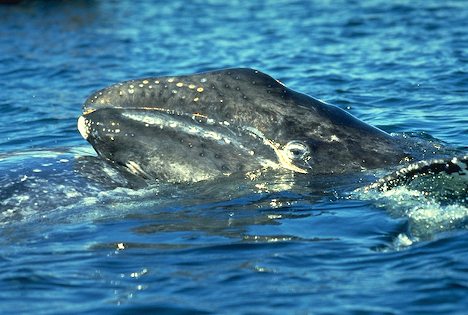 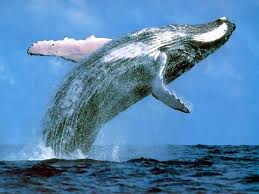 Next Steps
Meet with partner and other stakeholders to determine requirements for WhaleWatch tool and how it can best assist management
Complete application of state-space model to all whale tracks
Complete blue whale habitat model and assessment of most appropriate modeling techniques
Acknowledgements
Funding was provided under the interagency NASA, USGS, National Park Service, US Fish and Wildlife Service, Smithsonian Institution Climate and Biological Response program, Grant Number NNX11AP71G. 
Dave Foley provided useful discussions about the data sets served by Coastwatch.
The support of field crews was essential to the success of the tagging operations. Tagging was supported by private donors to the MMI Endowment at OSU, as well as the support from ONR and the Sloan, Packard and Moore foundations to the TOPP program.
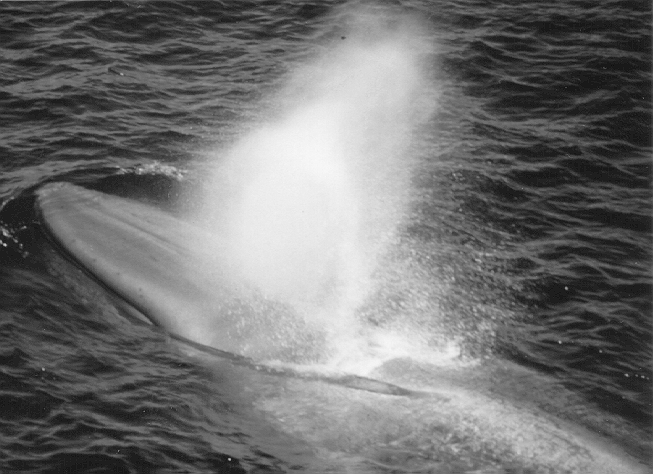 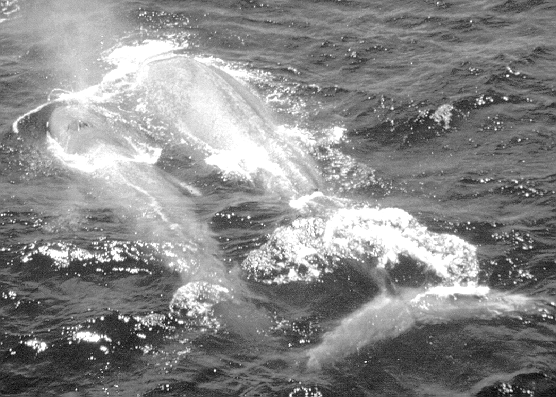 Thank you!